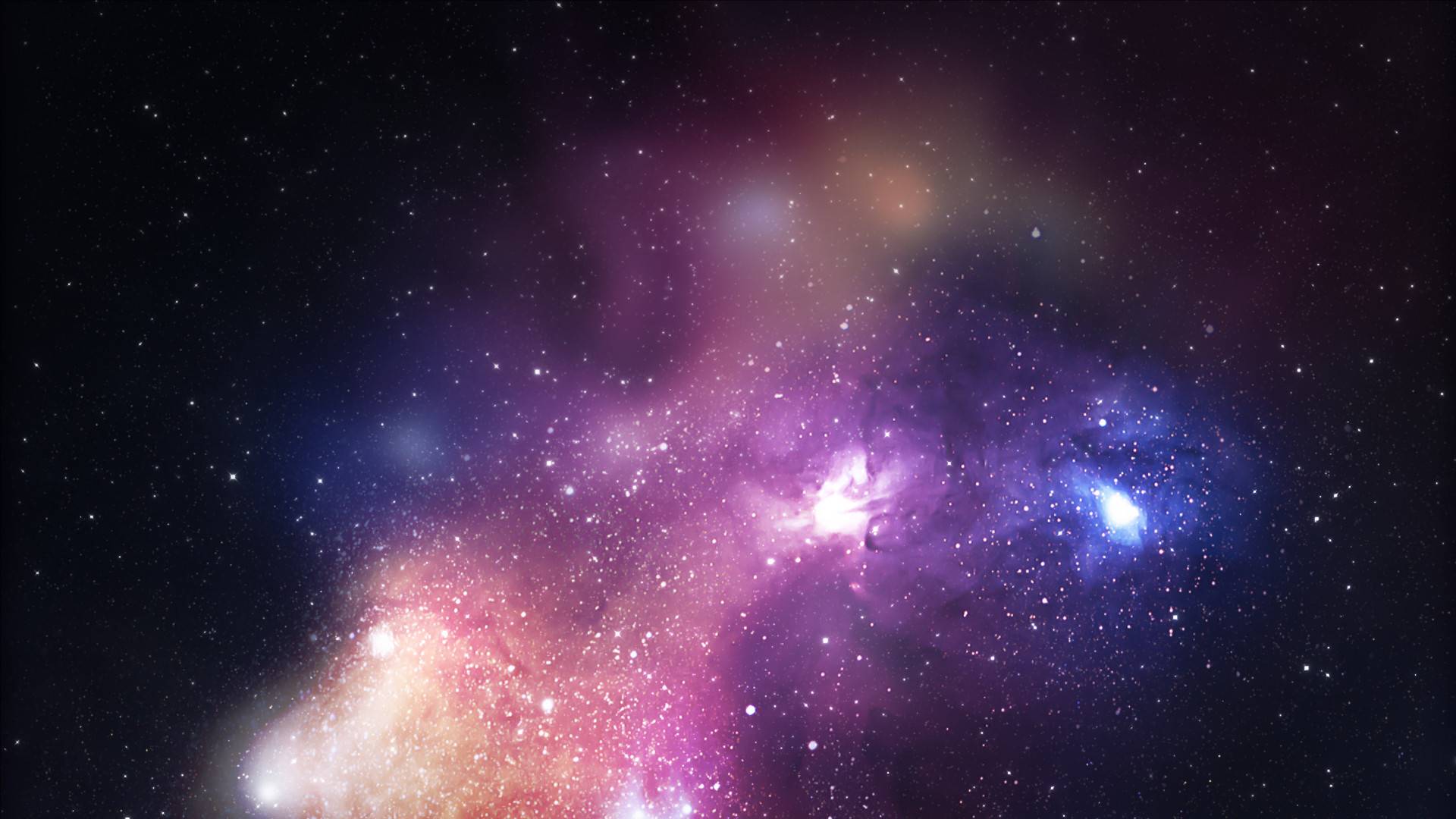 UNITED SPACE SCHOOL 2013
von Victoria Böth
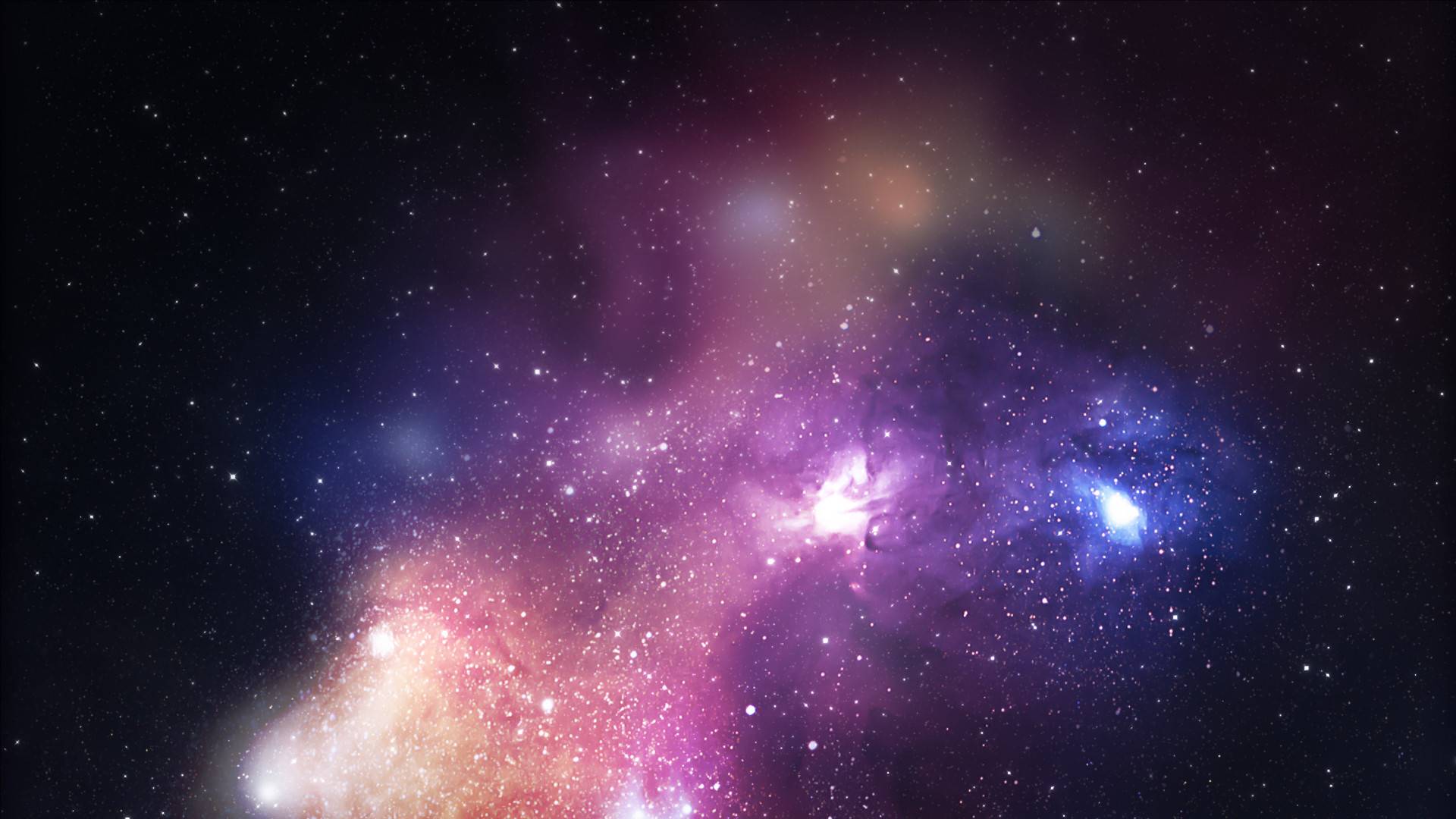 Inhalt:
Was ist FISE?
Der Wettbewerb
Der Workshop
Schlusswort
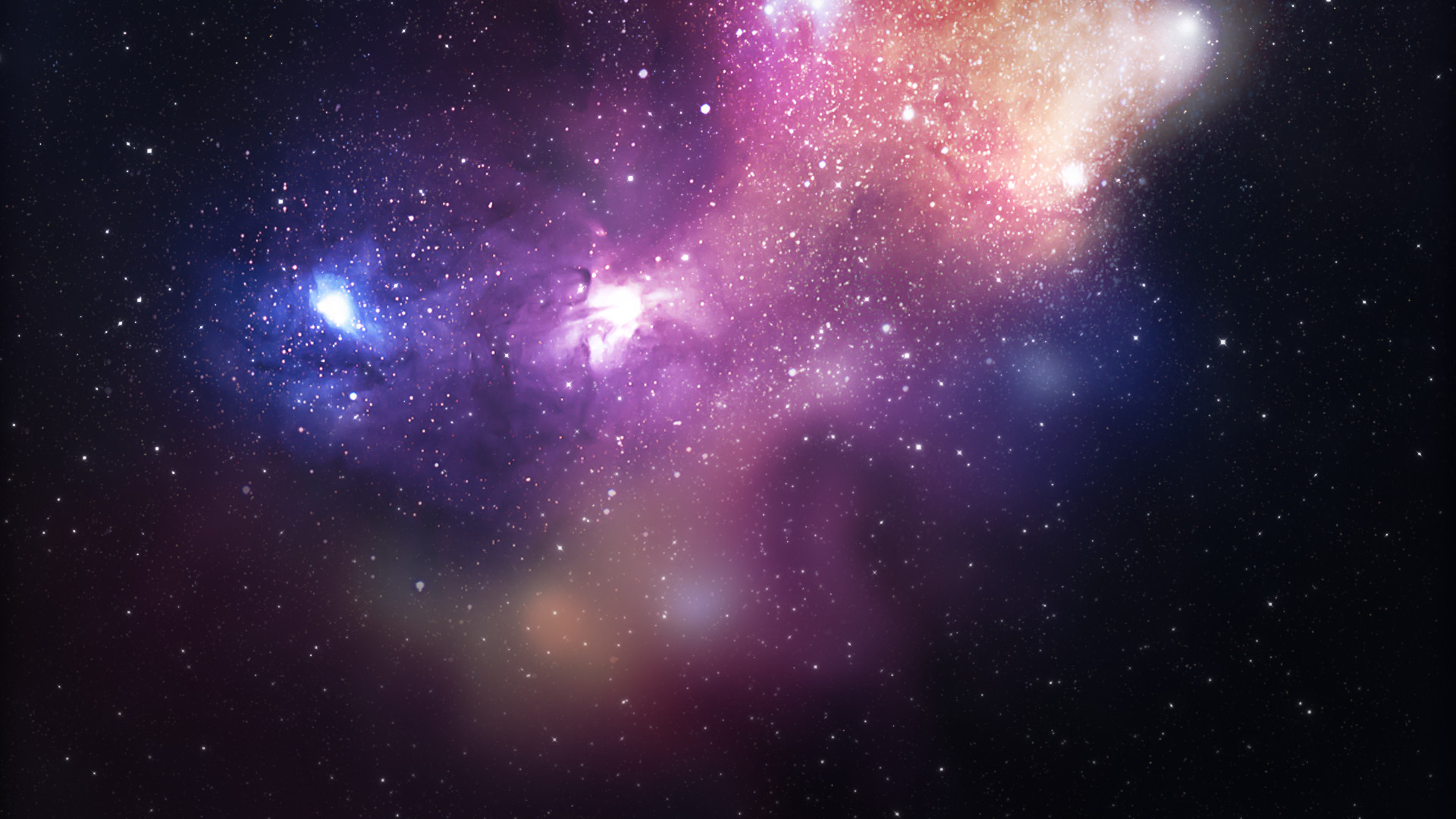 Was ist die FISE?
Foundation of International Space Education
unterstützt USS
Private Organisation
Ziel: junge Menschen vom Weltraum und dessen unendlichen Möglichkeiten zu begeistern
International      Kulturaustausch
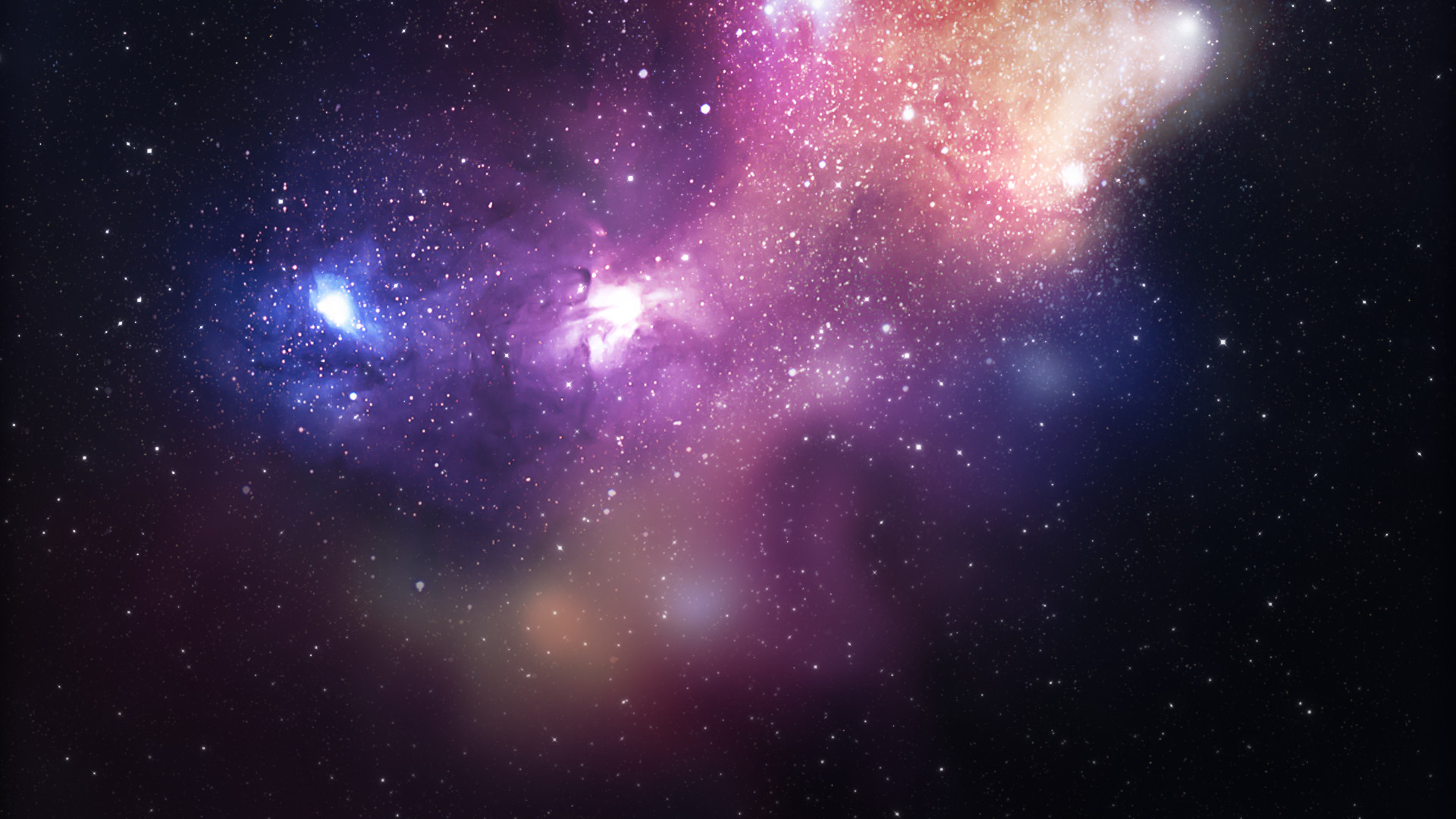 Der Wettbewerb:
1.Preis: Reise nach Houston und 2-wöchiger workshop an der USS

Interesse an Naturwisssenschaften
Englischkenntnisse
Aufsatz von 5 Seiten zum Thema Mars

Man kann nur gewinnen!!! (Geldpreise, Eintrag der Teilnahme im Abiturzeugnis)
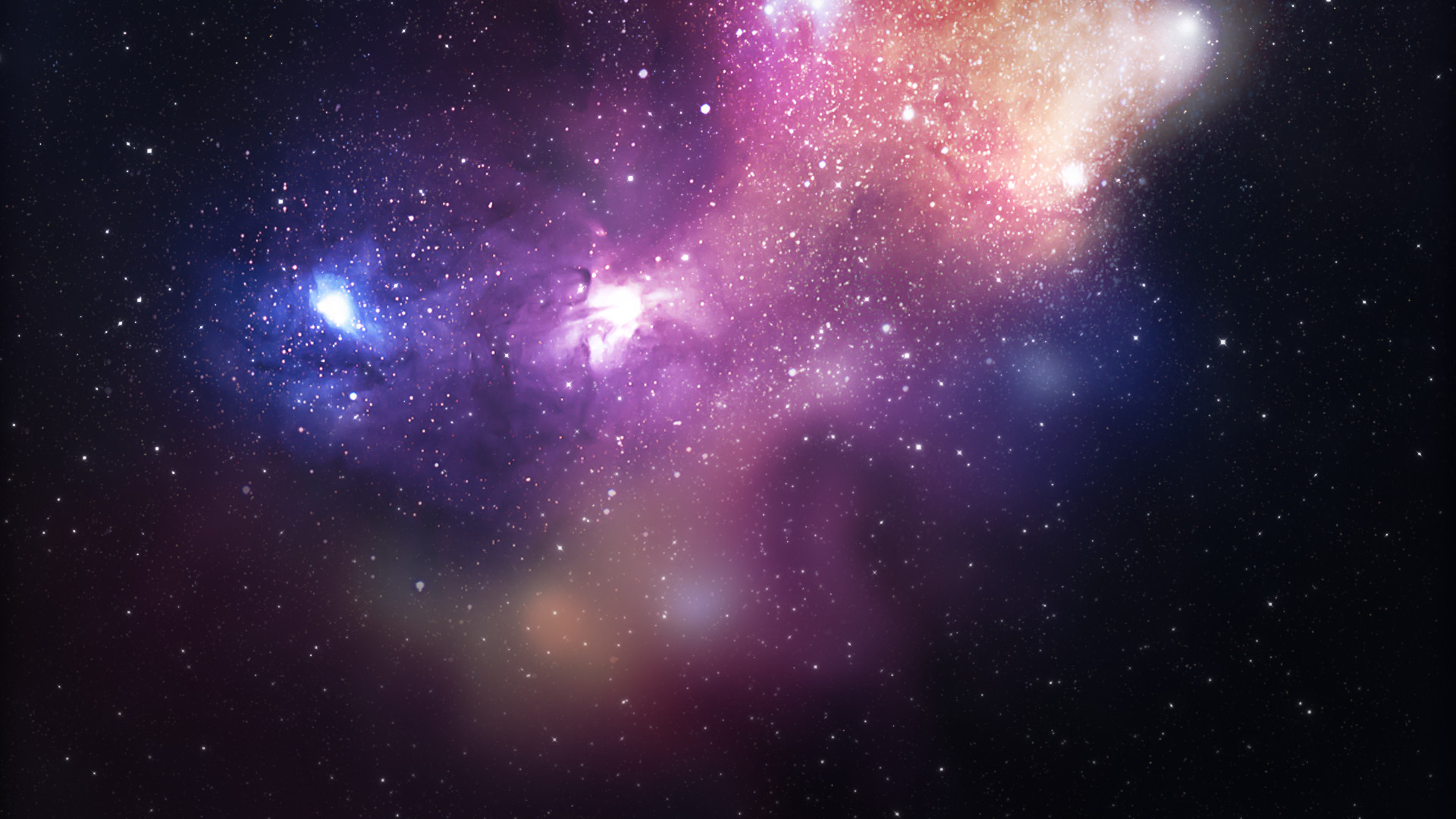 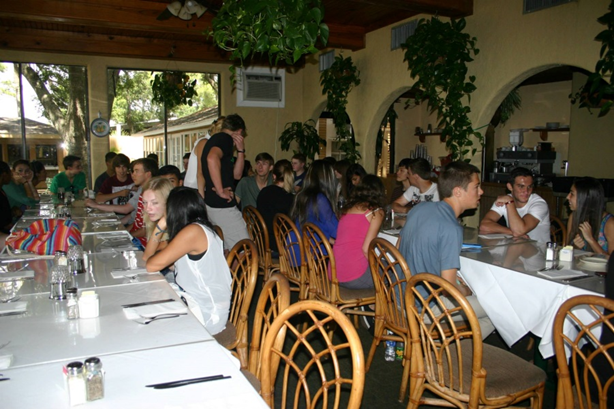 Ankunft
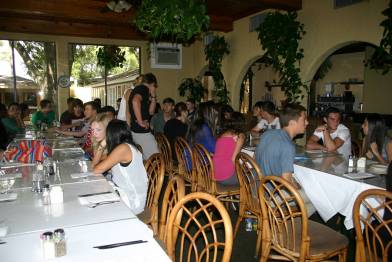 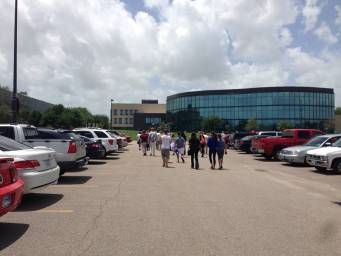 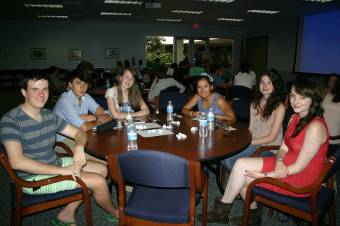 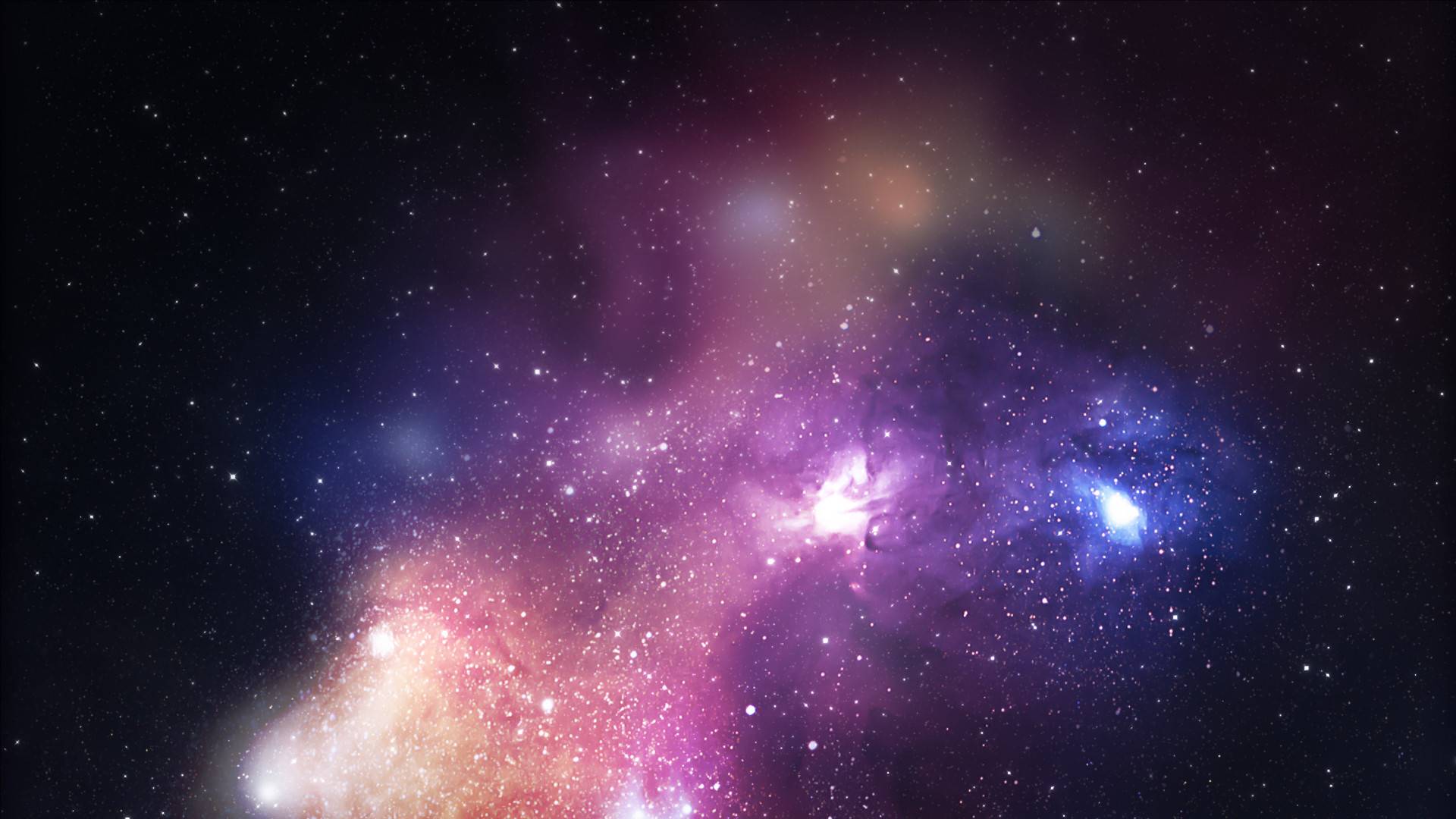 Der Workshop:
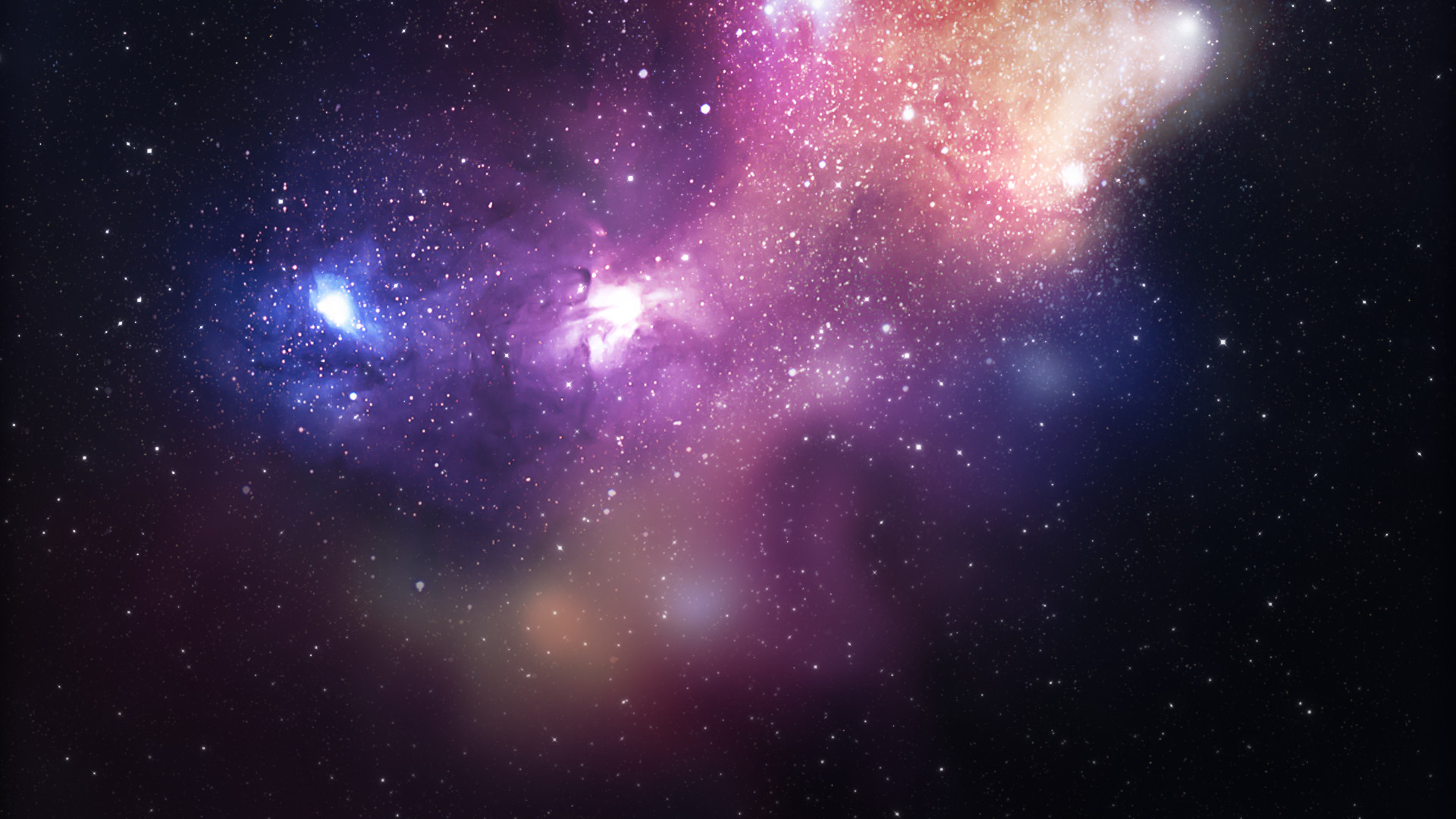 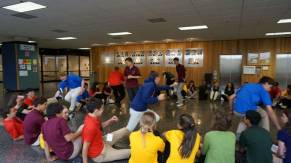 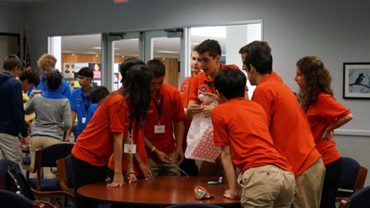 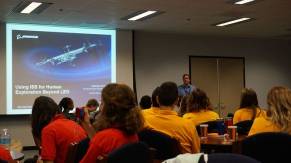 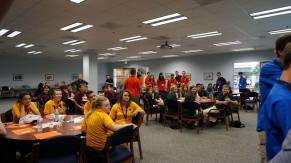 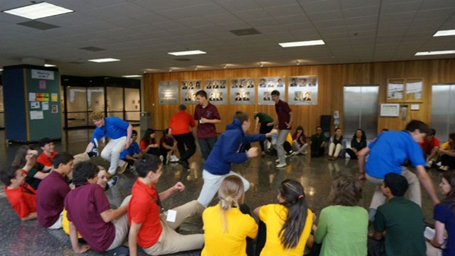 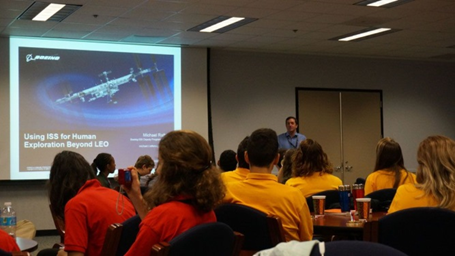 University of Houston Clear Lake
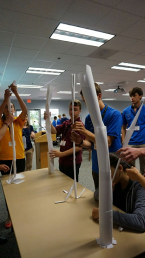 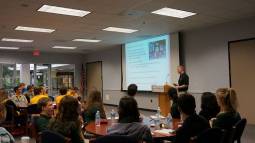 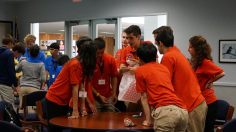 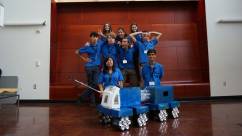 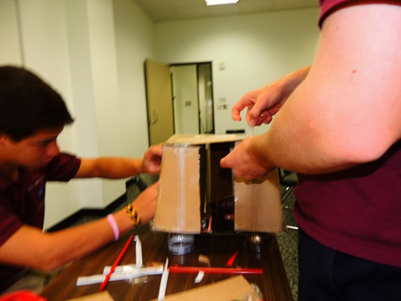 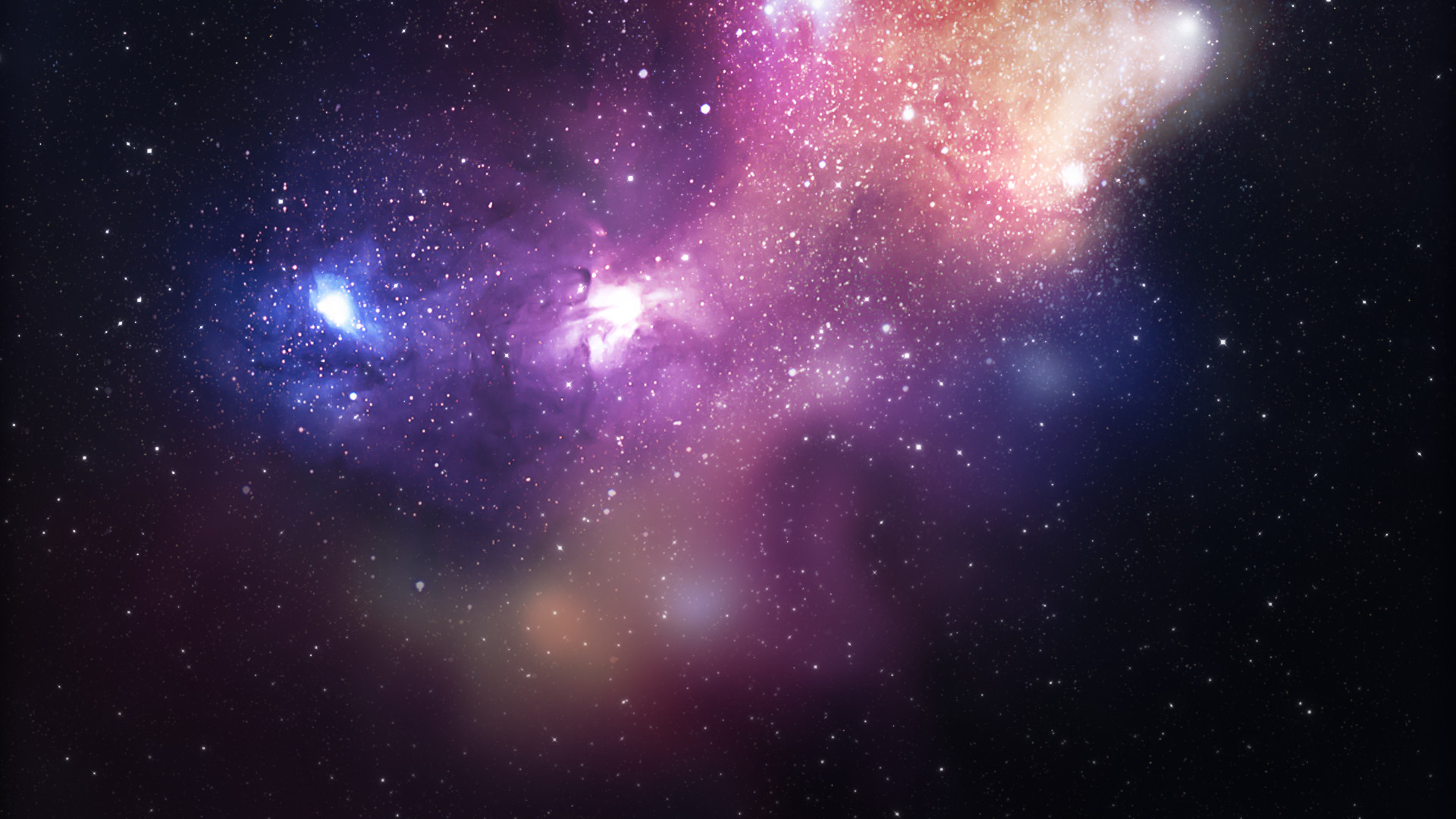 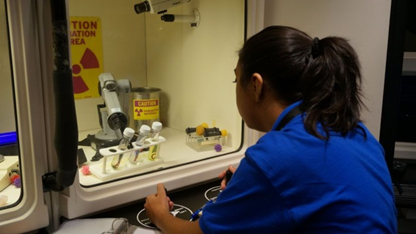 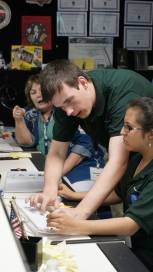 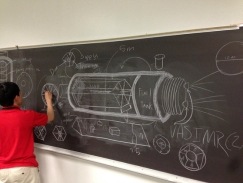 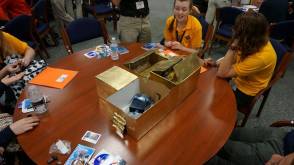 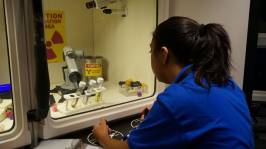 Arbeiten in den Teams
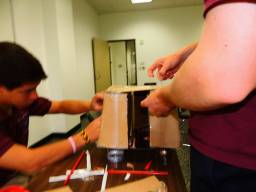 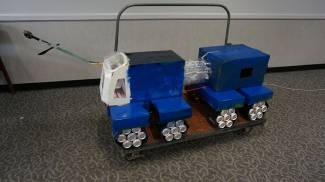 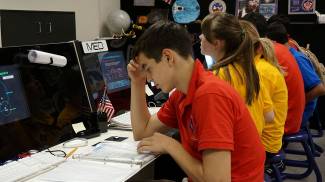 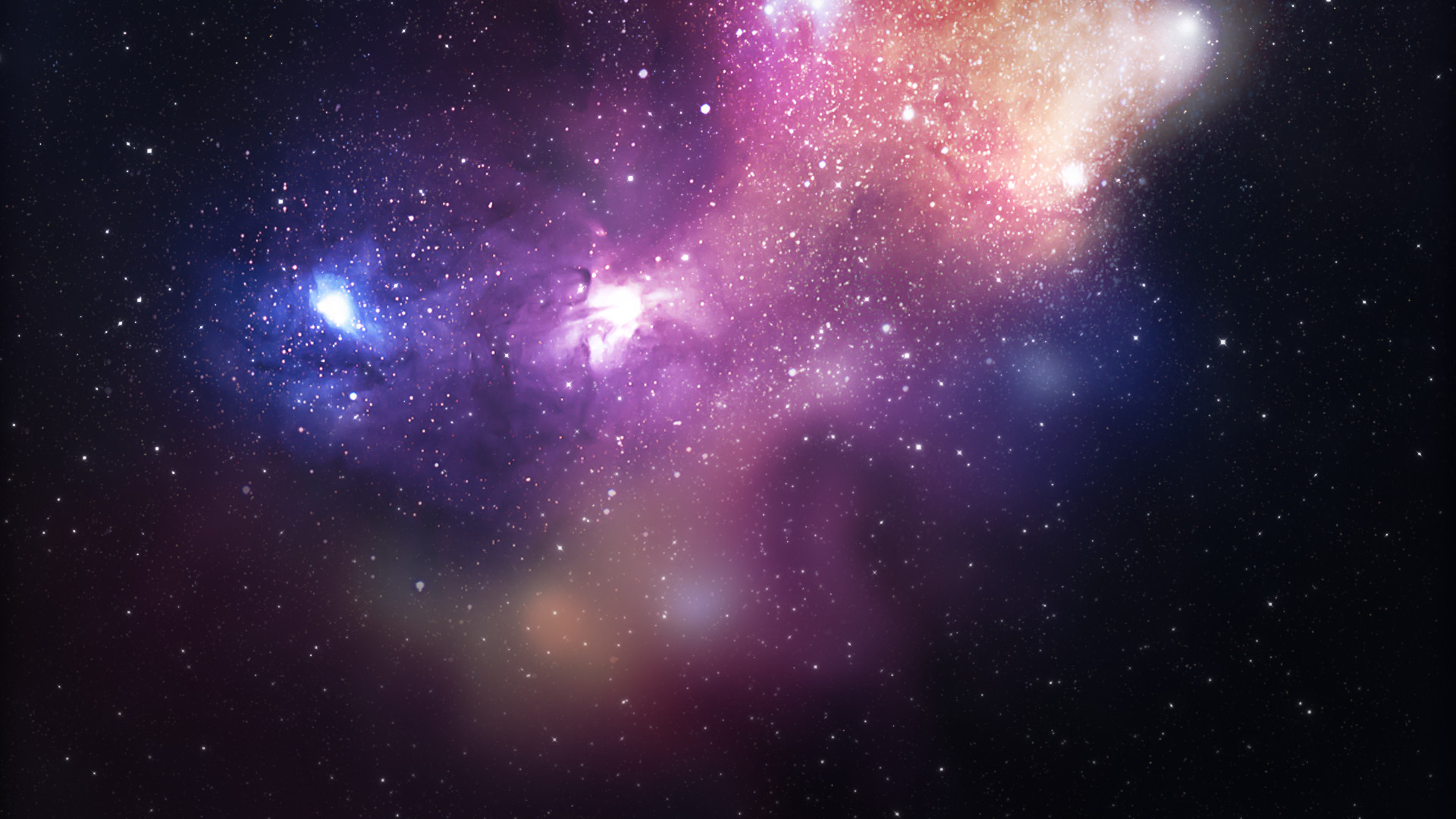 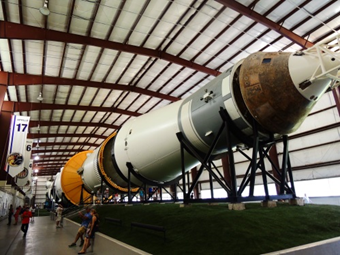 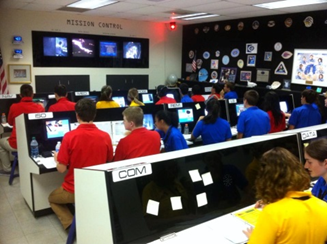 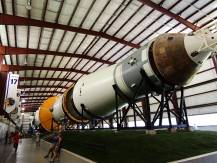 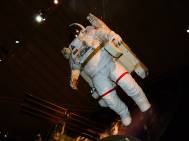 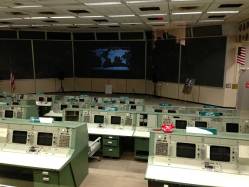 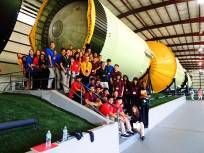 Ausflüge
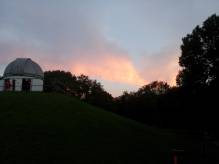 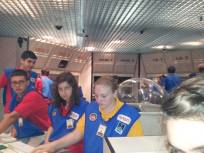 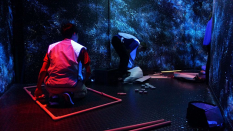 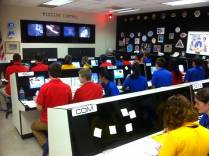 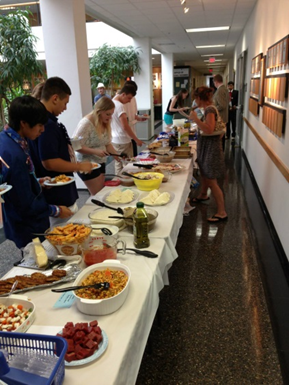 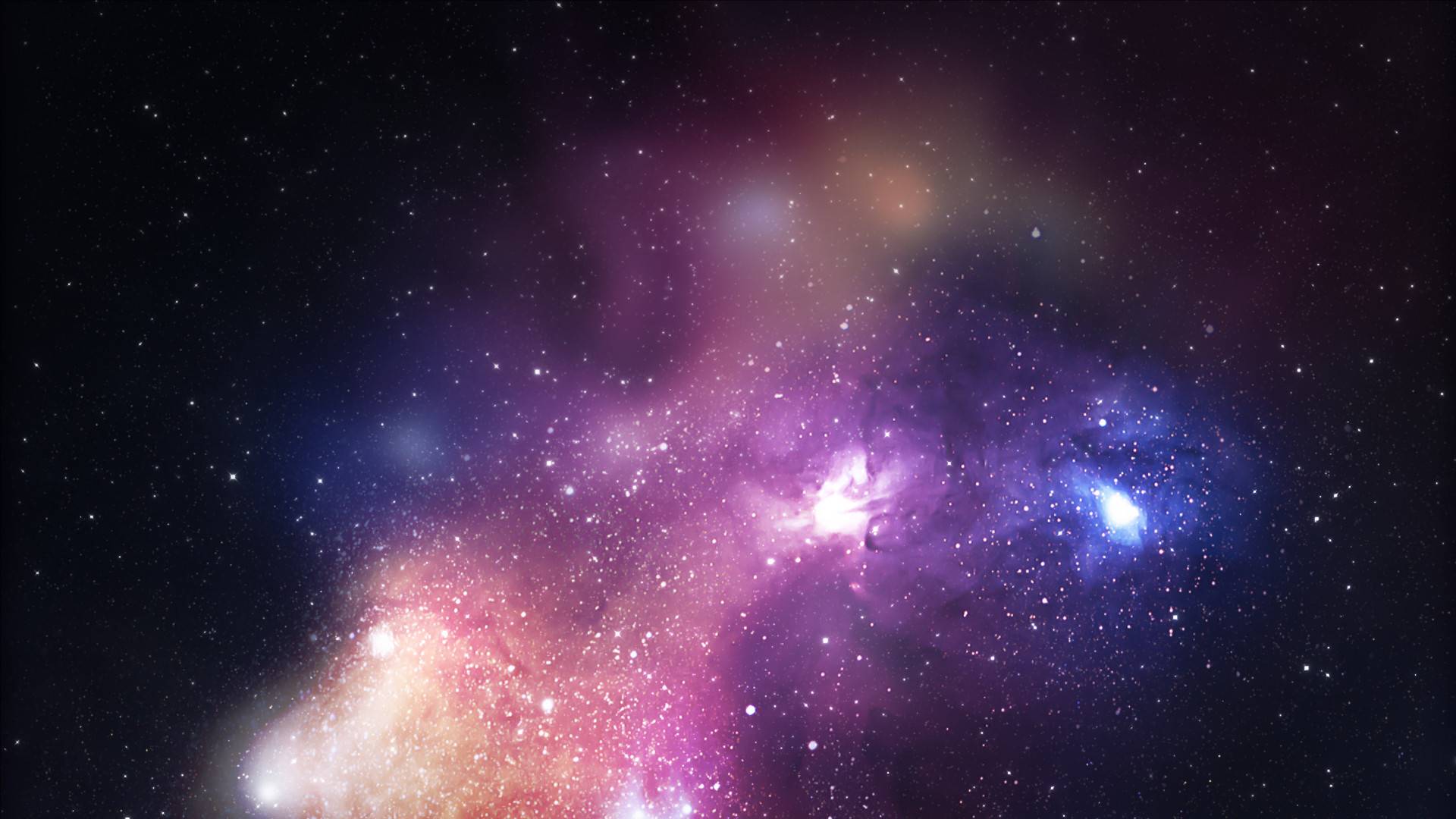 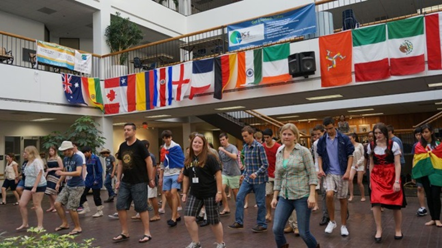 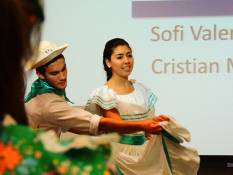 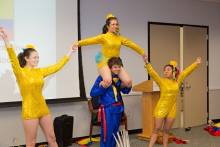 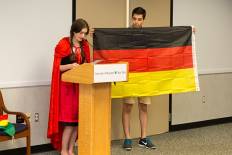 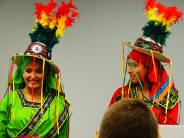 Culture Fair
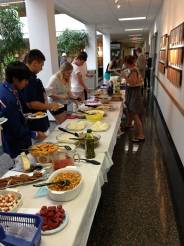 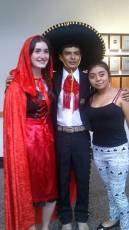 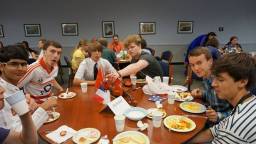 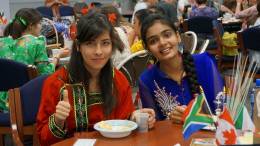 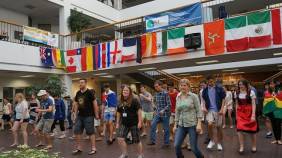 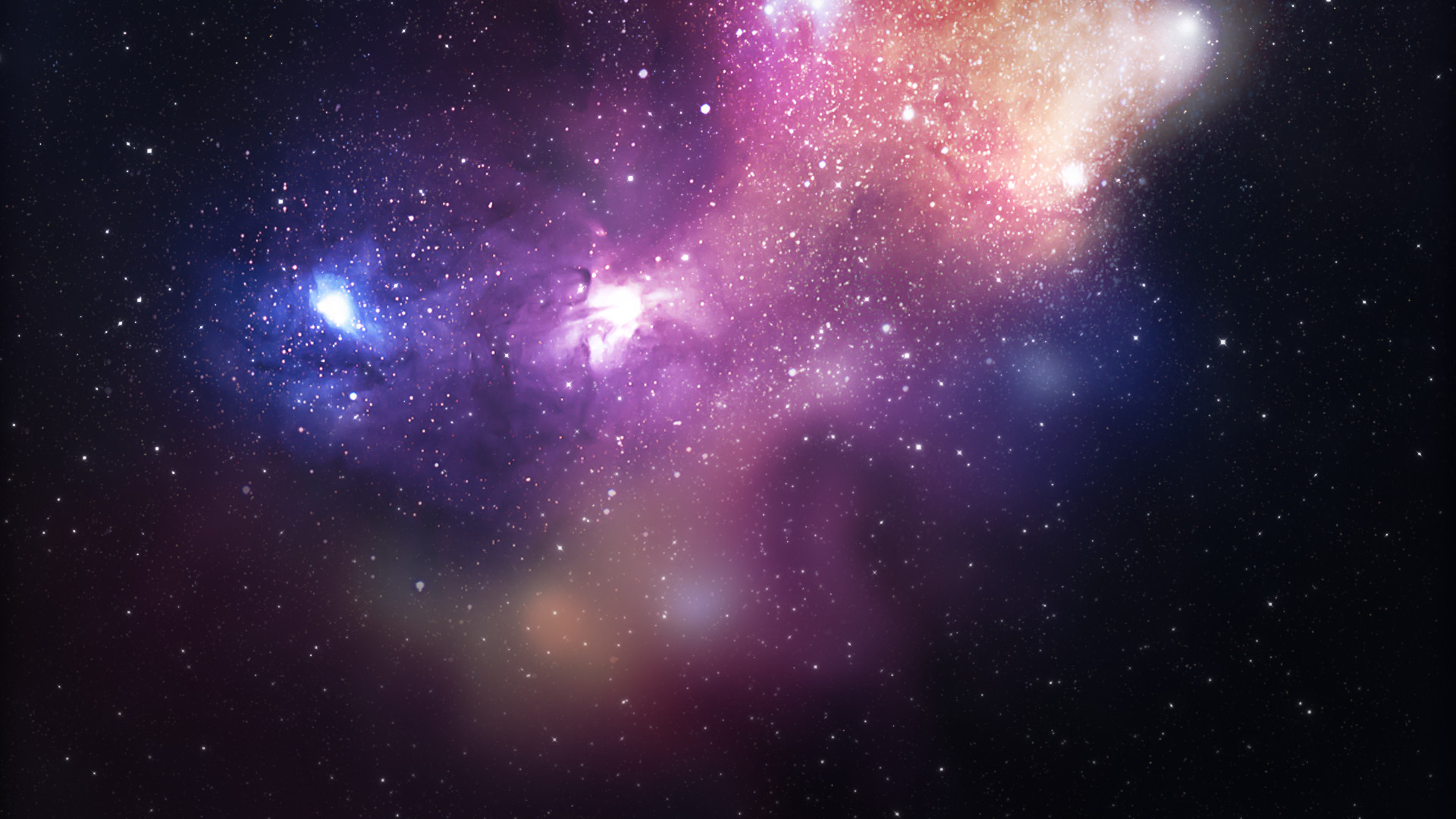 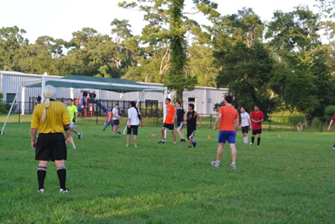 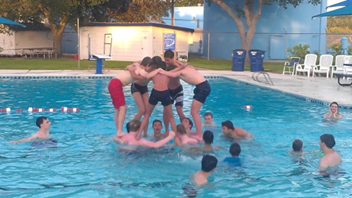 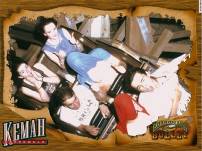 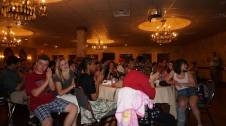 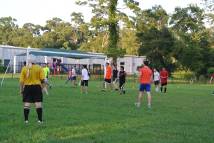 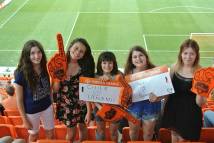 Freizeitaktivitäten
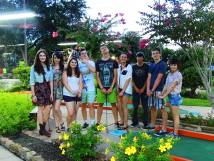 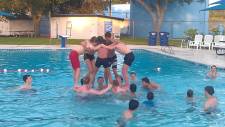 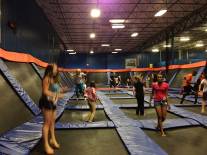 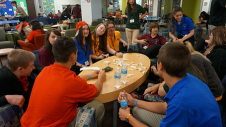 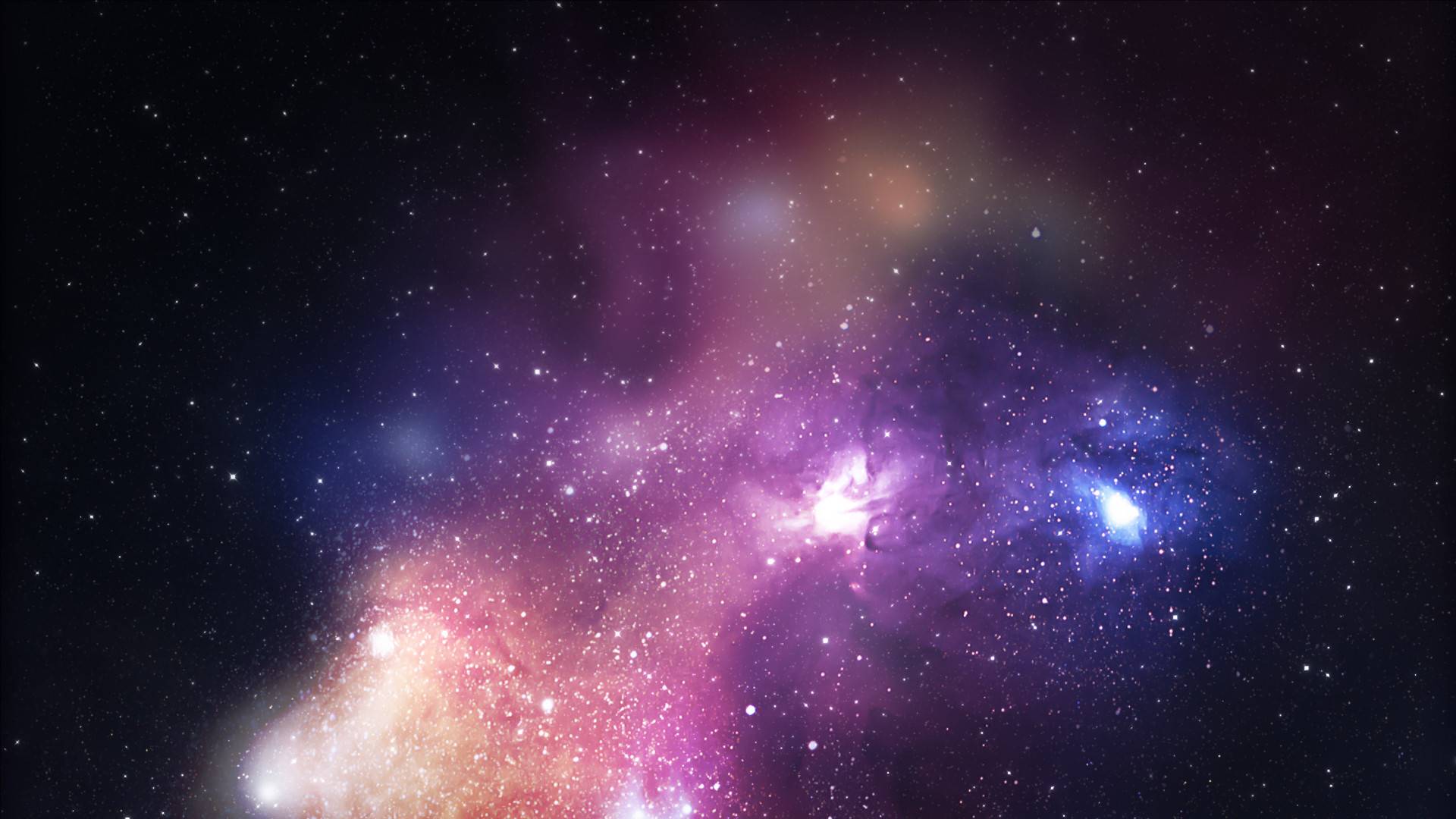 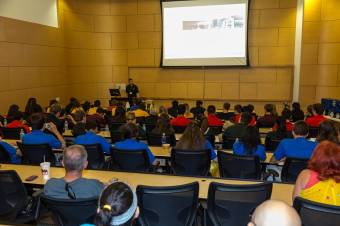 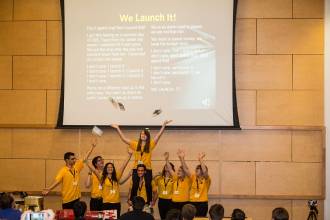 Präsentationen
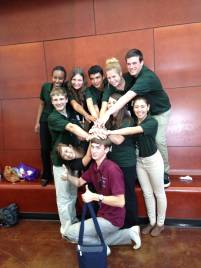 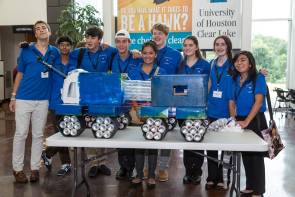 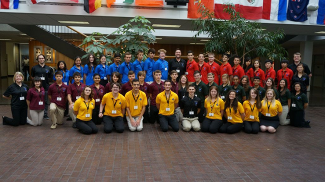 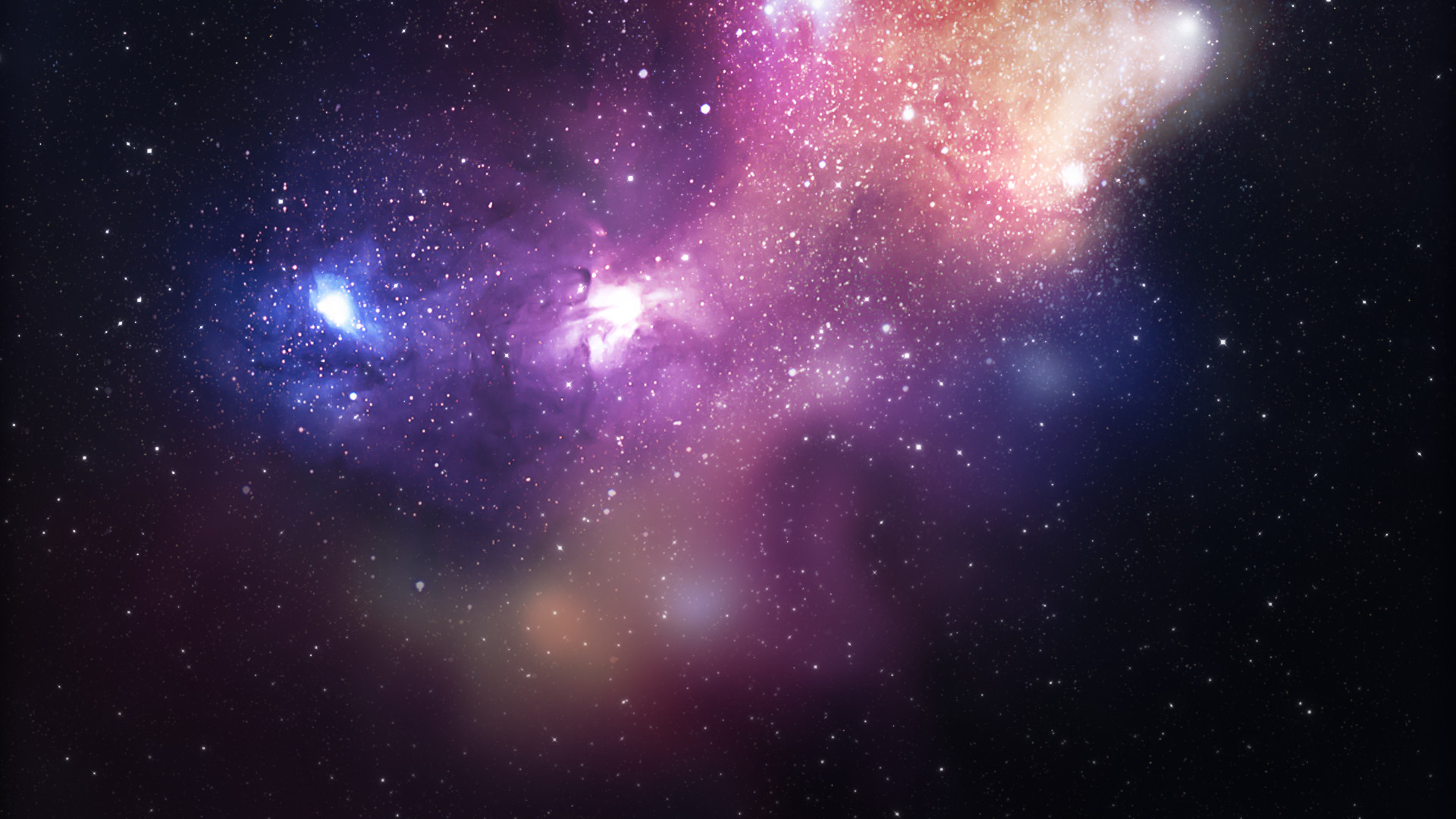 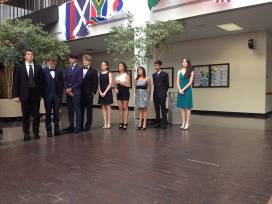 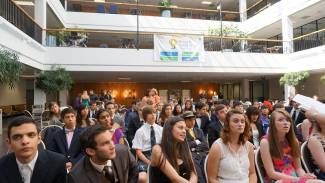 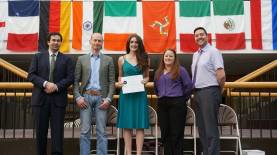 Graduation
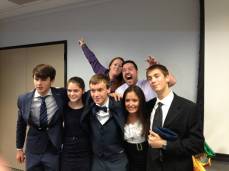 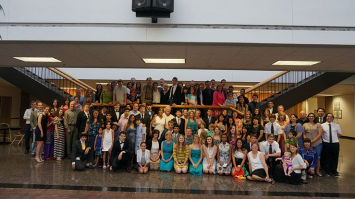 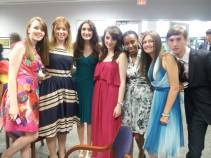 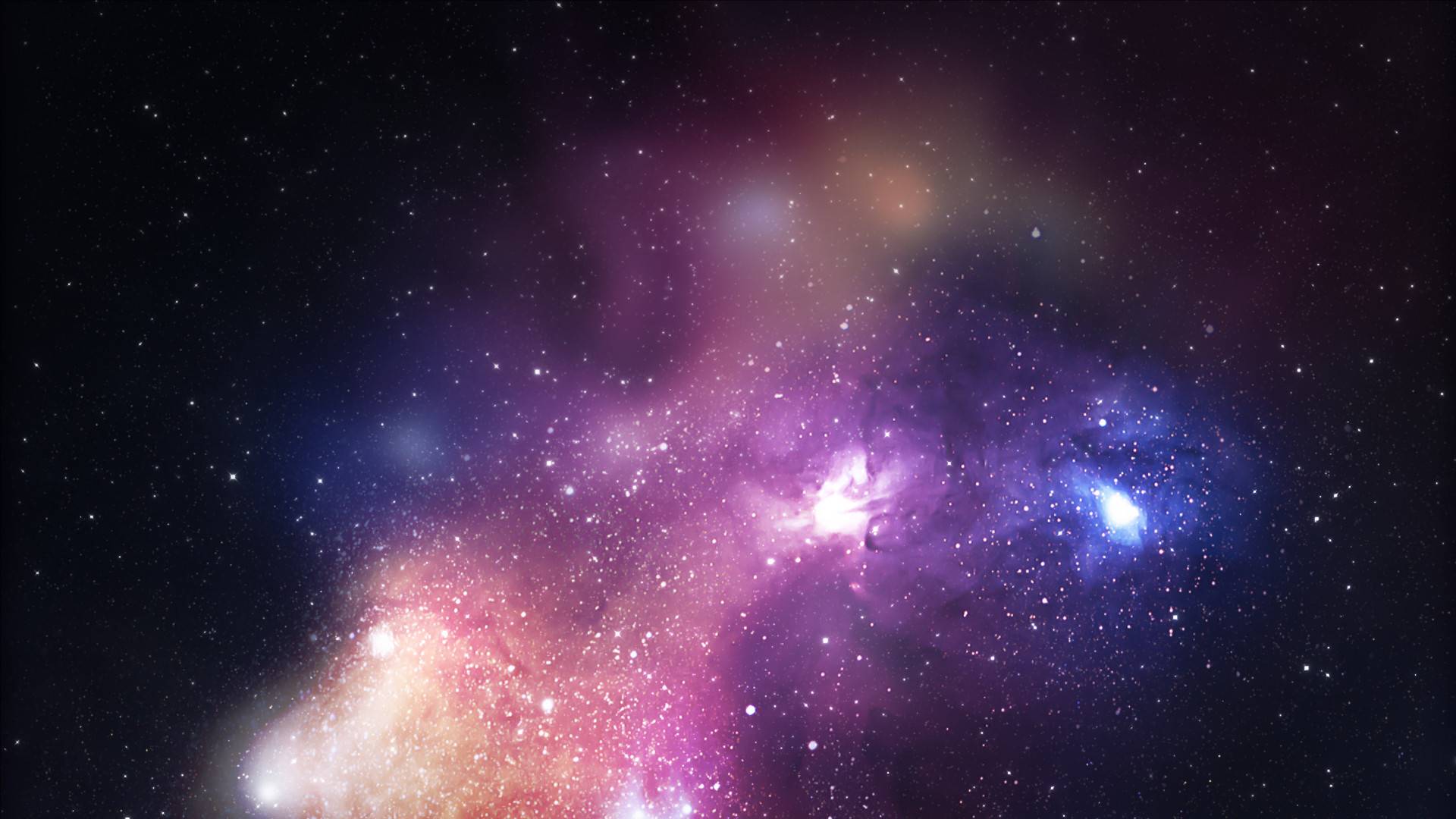 Herzlichen Dank an:
Herr Siesenop
Herr Gliemann
Herr Prof. Dr. Siebold
Herr Matz, Herr Bechtel und Herr Hooß von der Stadtsparkasse Schwalmstadt
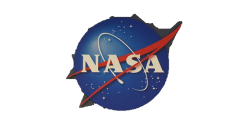 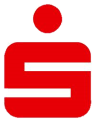 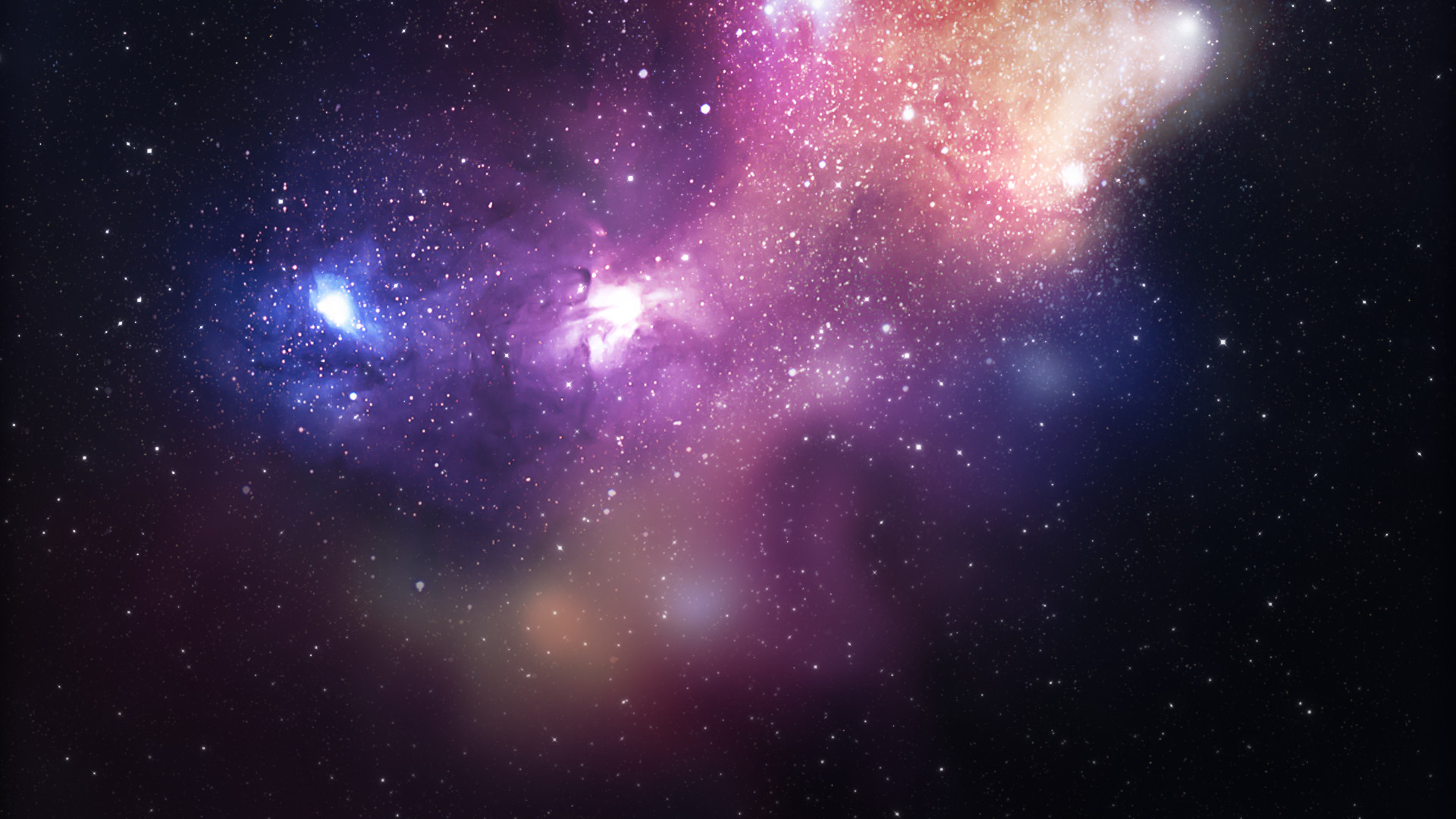 Bei weiterem Interesse:http://youtu.be/SJWGuJmb0L4https://docs.google.com/file/d/0B-1JiCL456scS3kxcWtpQk1xT3M/edit?usp=sharinghttps://www.dropbox.com/sh/mzfio2bn49cgqhf/oYMV4BMXWD
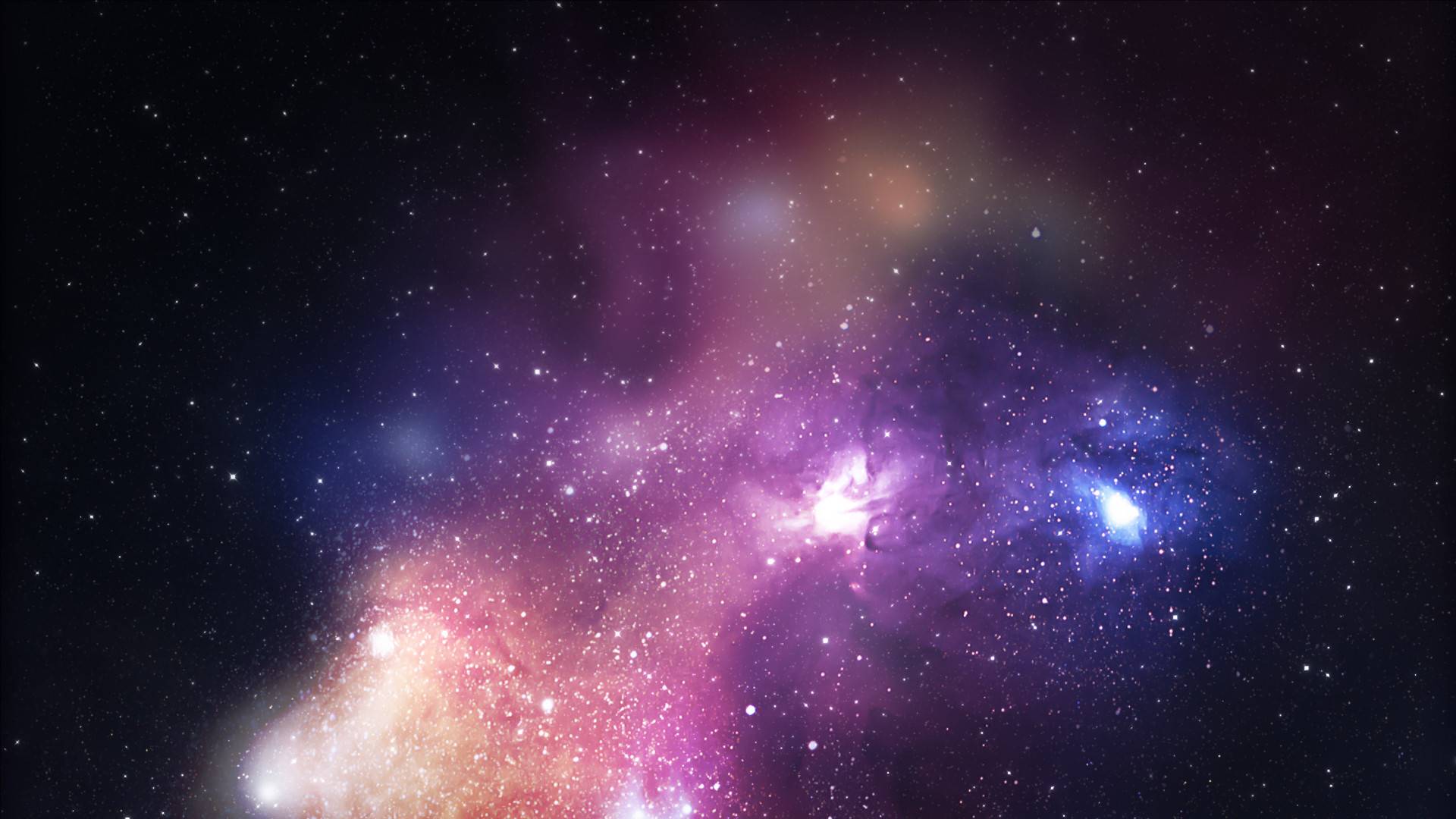 Trau dich und flieg nach Texas!